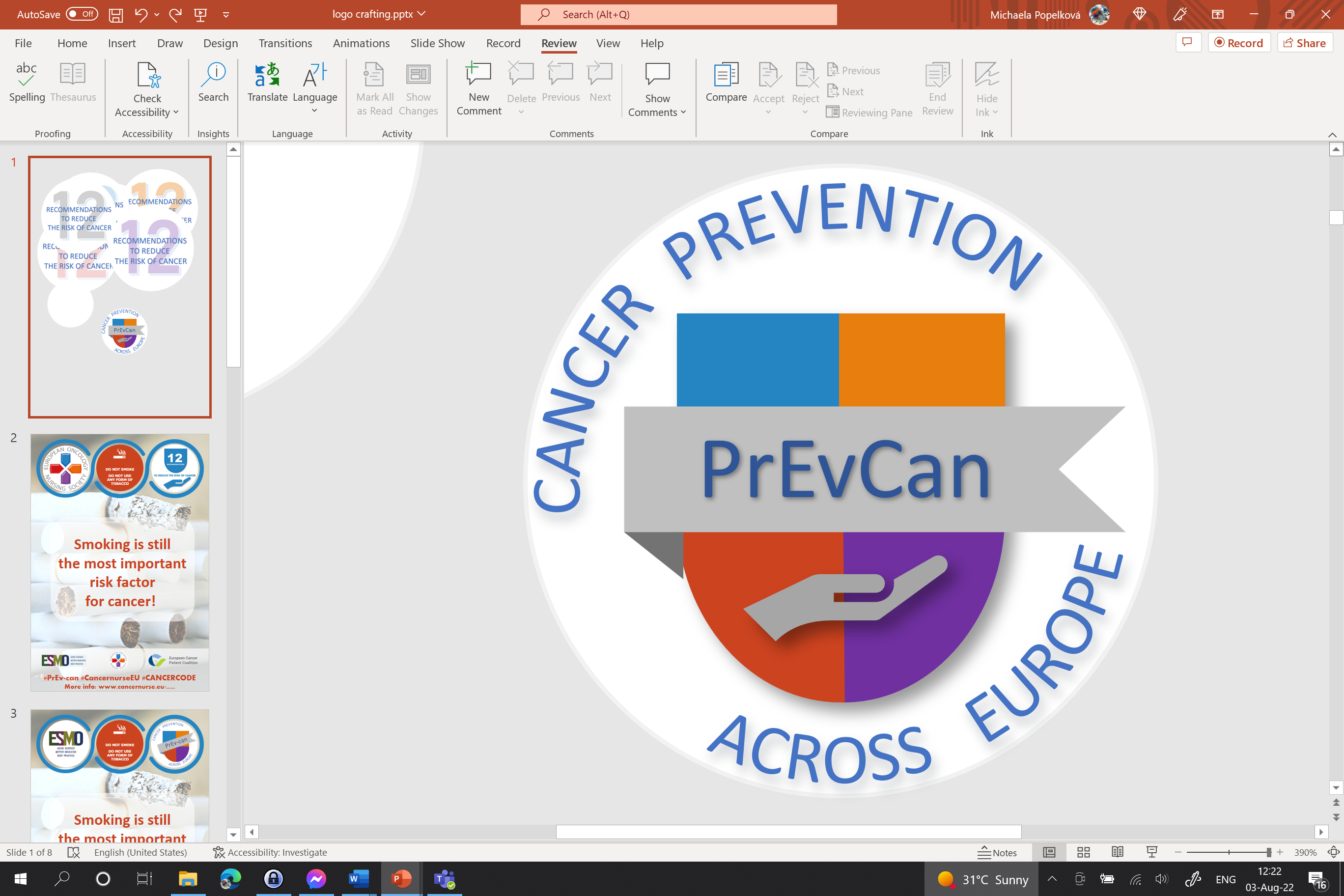 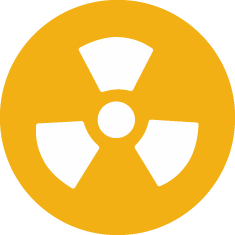 VÕTA KASUTUSELE MEETMEID,  ET RADOONITASET VÄHENDADA
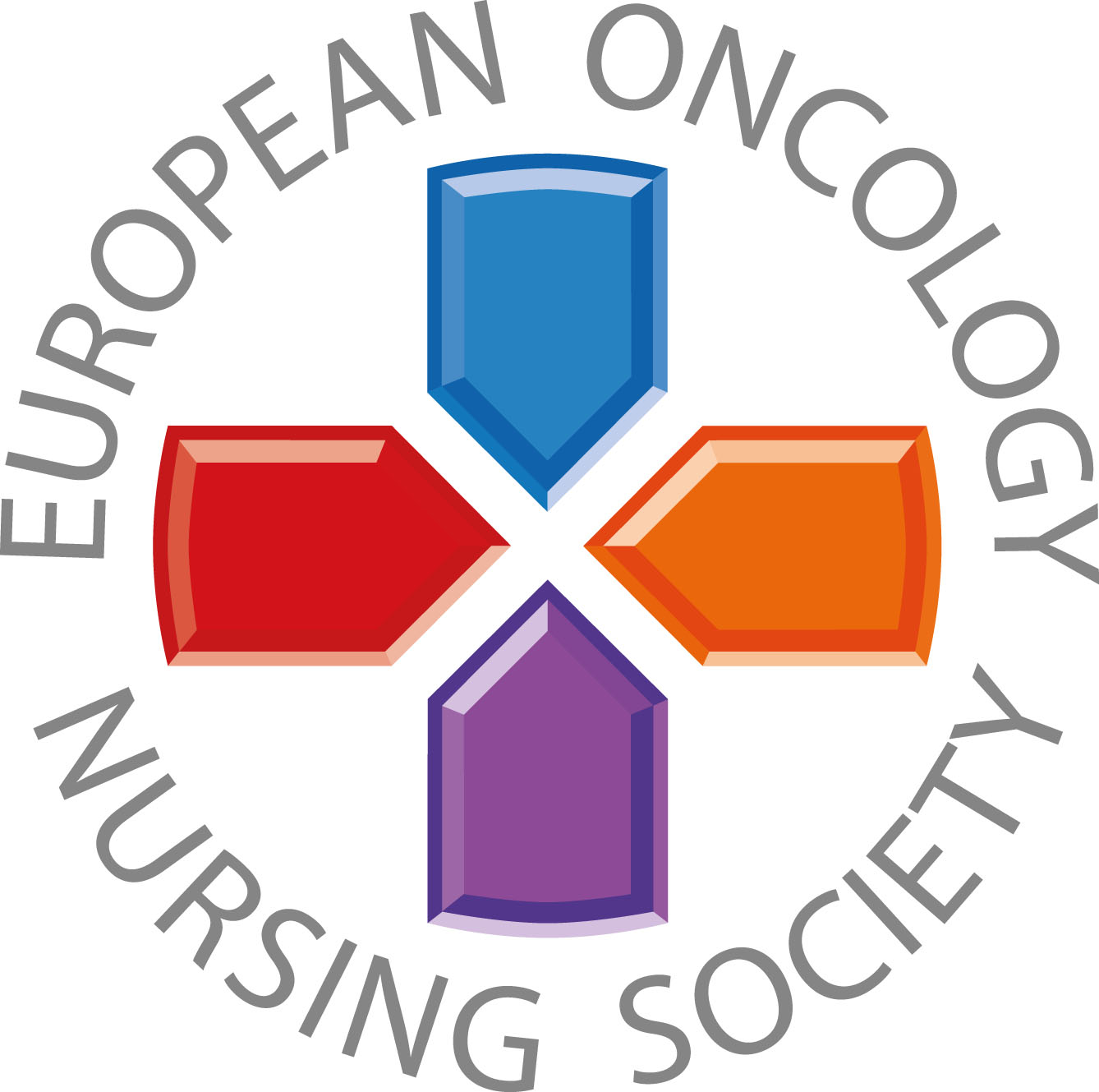 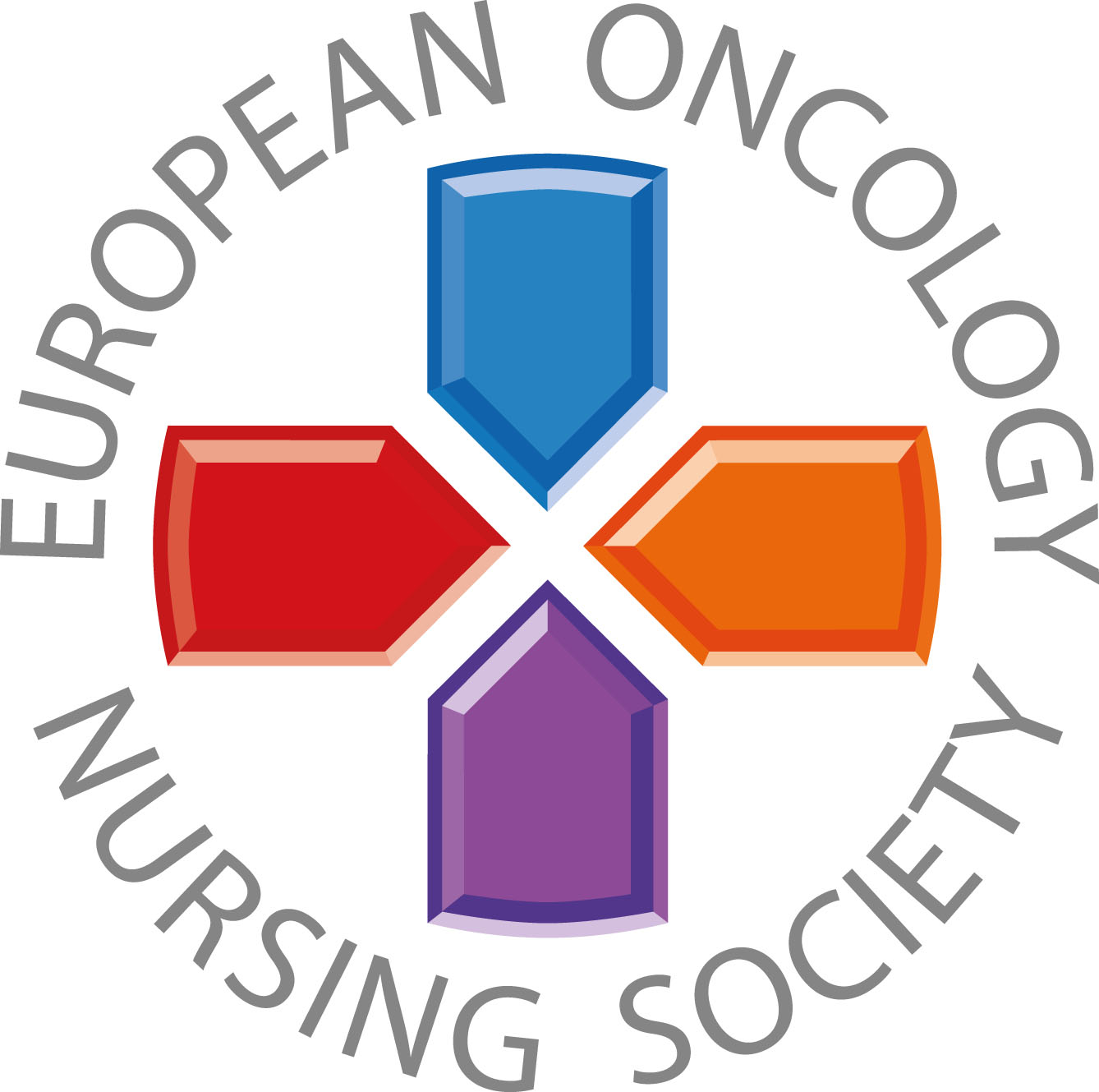 Sõnumid elanikkonnale
#PrEvCan #CANCERCODE
PrEvCan© kampaania algatas EONS ja seda viiakse läbi koostöös kampaania peamise partneri ESMOga. Rohkem infot: www.cancernurse.eu/prevcan
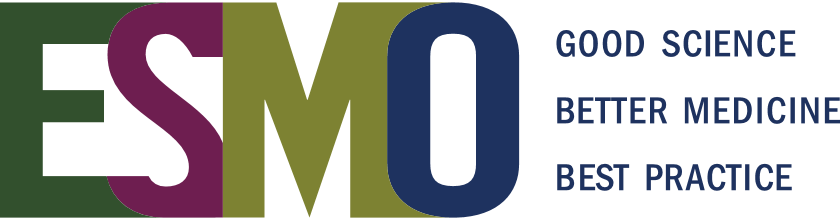 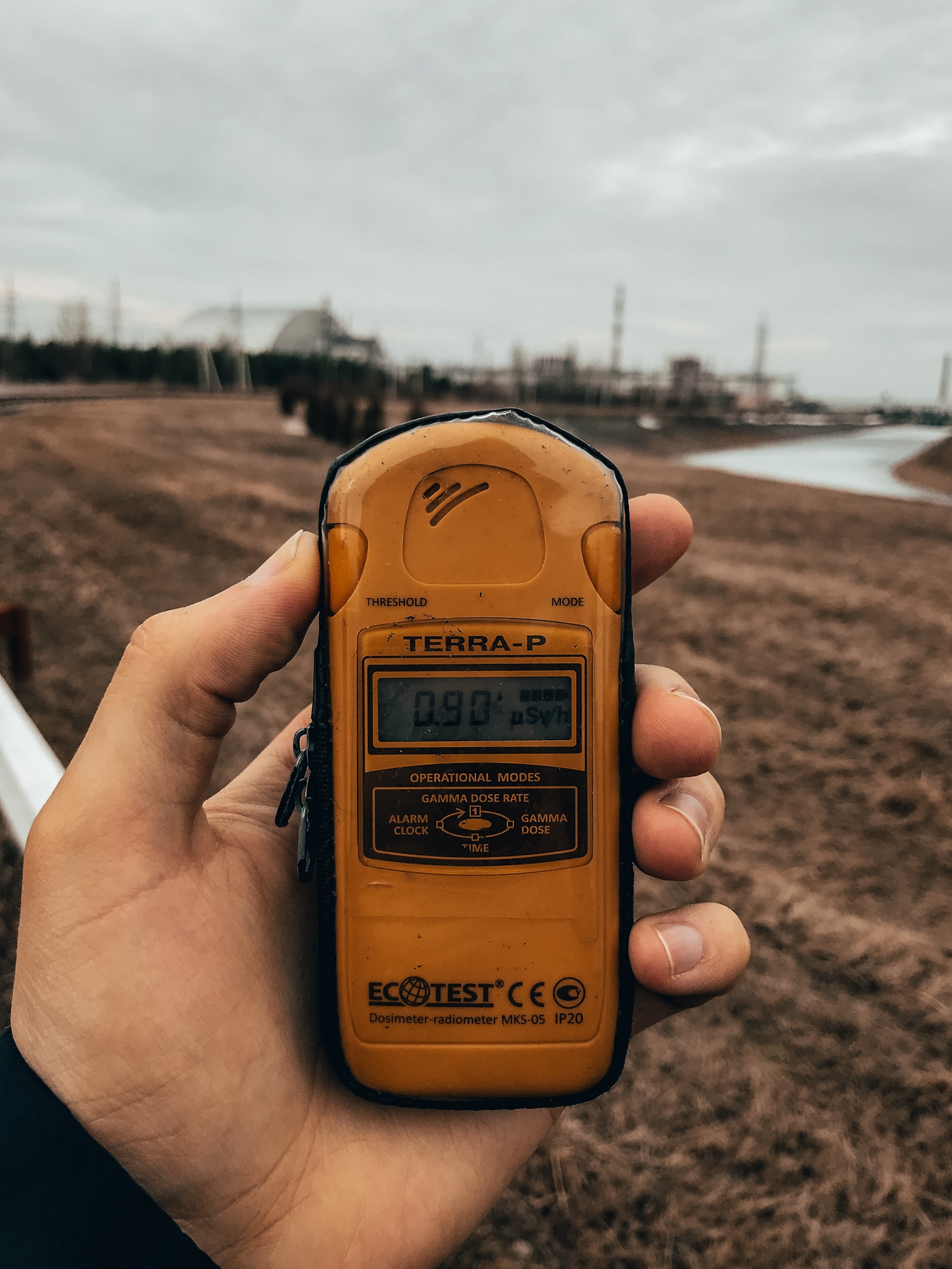 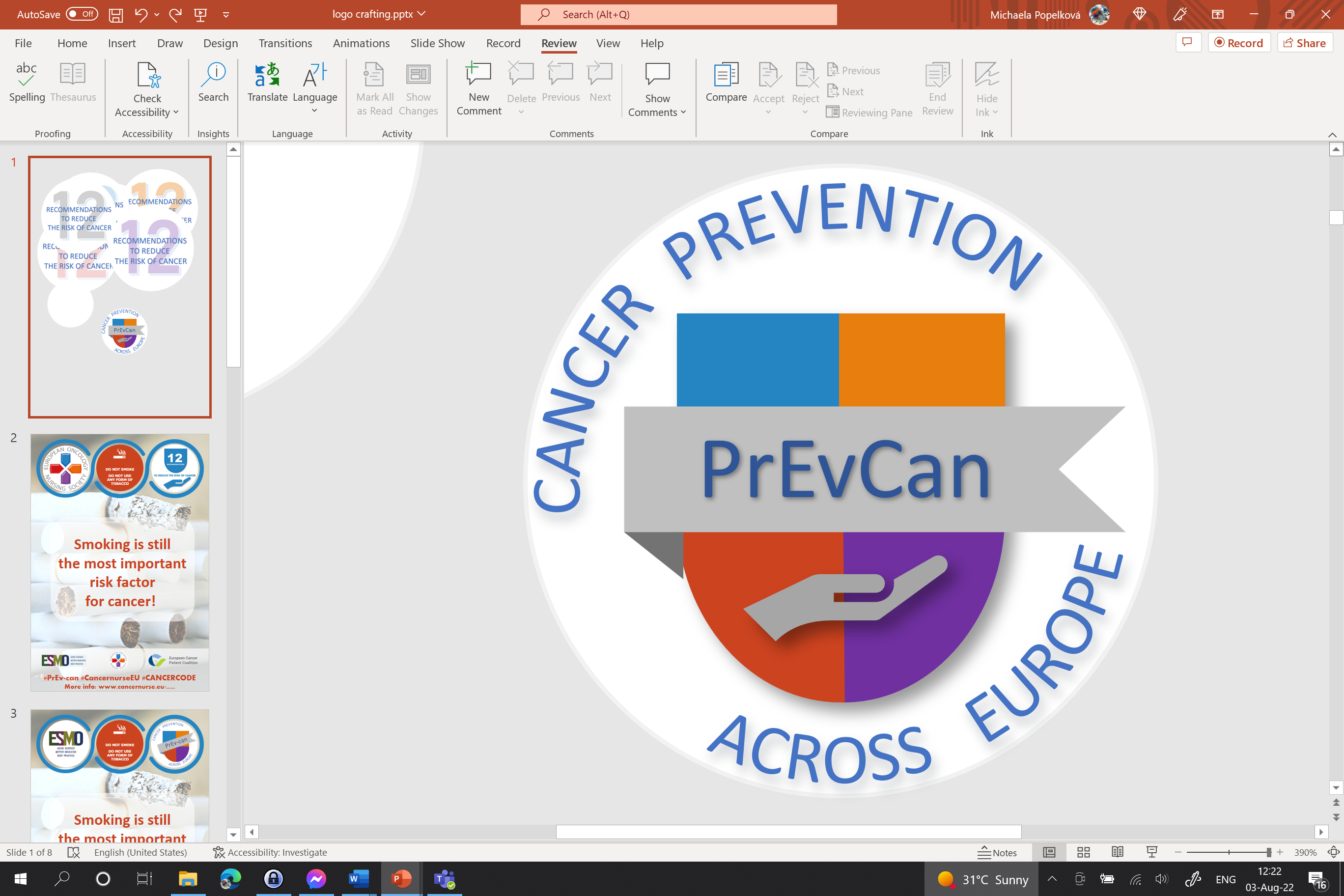 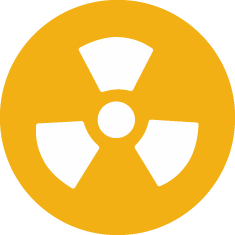 Sisesta siia oma organisatsiooni logo
VÕTA KASUTUSELE MEETMEID,  ET RADOONITASET VÄHENDADA
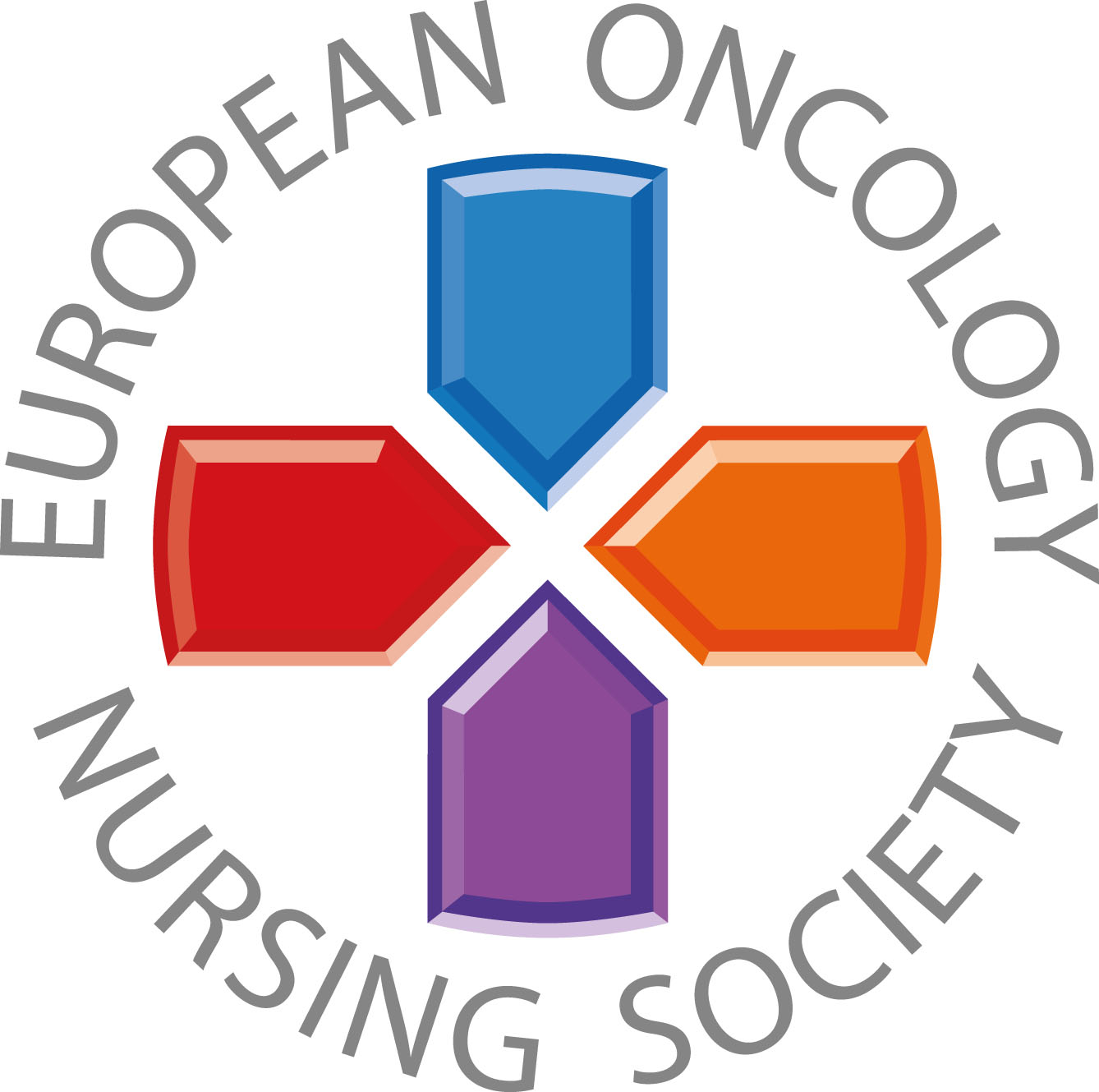 Tehke kindlaks, kas Teie kodus esineb looduslikust radoonist põhjustatud kõrge radiatsioonitase
#PrEvCan #CANCERCODE
The PrEvCan© campaign was initiated by EONS and is run in association with key campaign partner, ESMO. More info: www.cancernurse.eu/prevcan
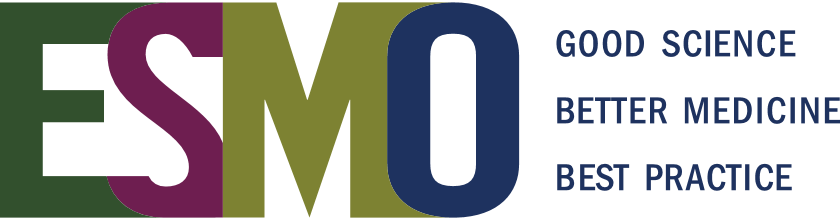 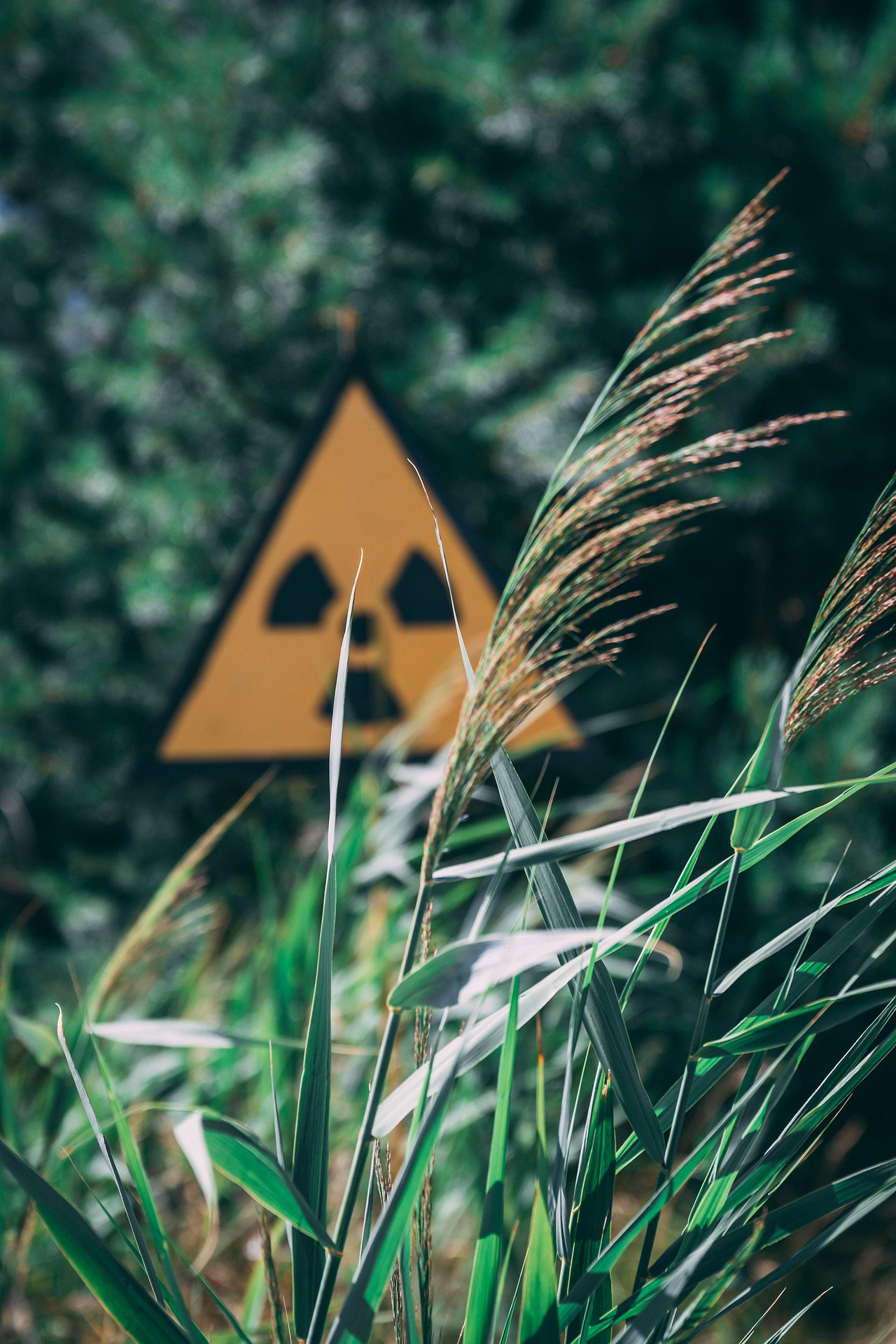 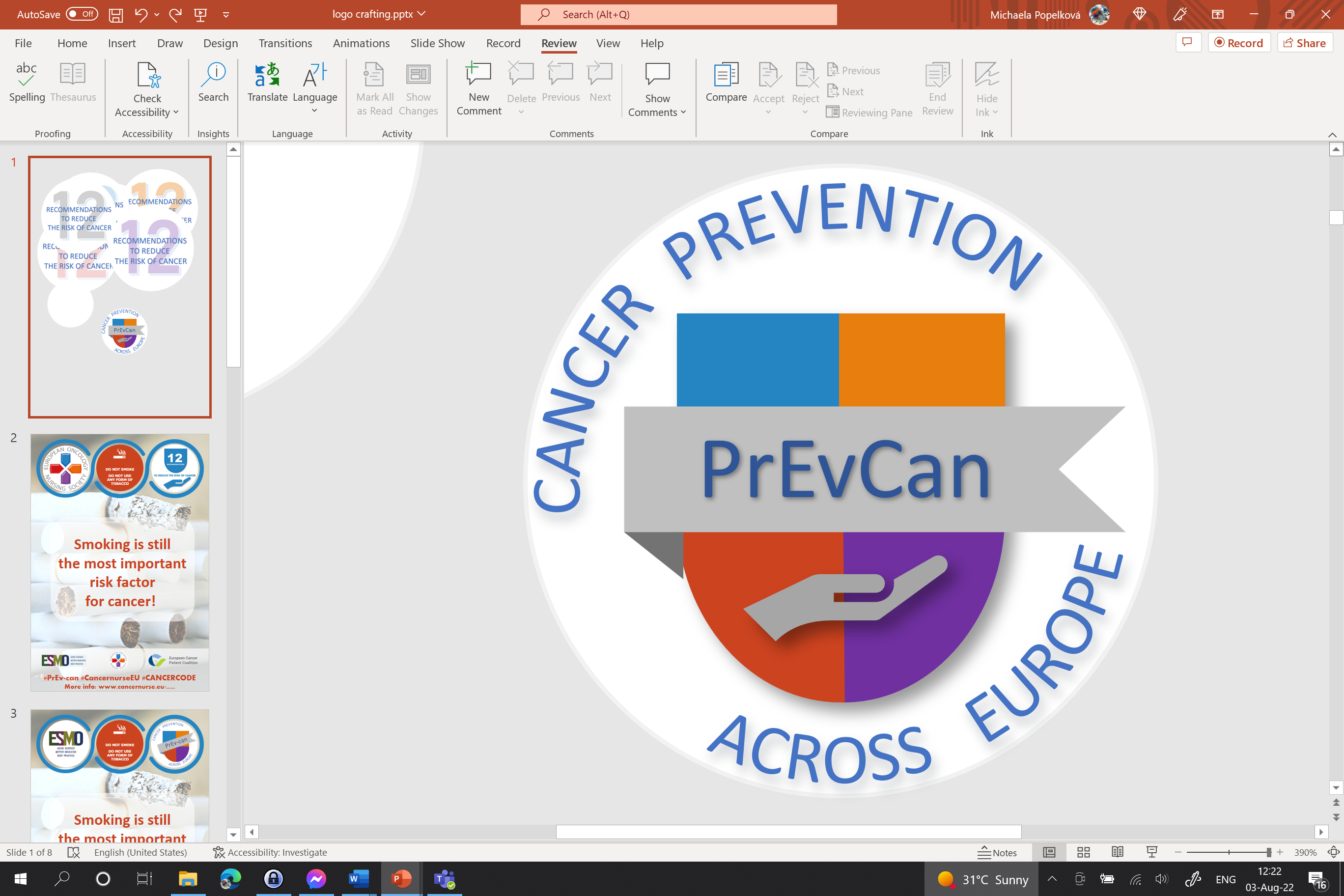 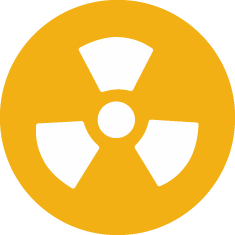 Sisesta siia oma organisatsiooni logo
VÕTA KASUTUSELE MEETMEID,  ET RADOONITASET VÄHENDADA
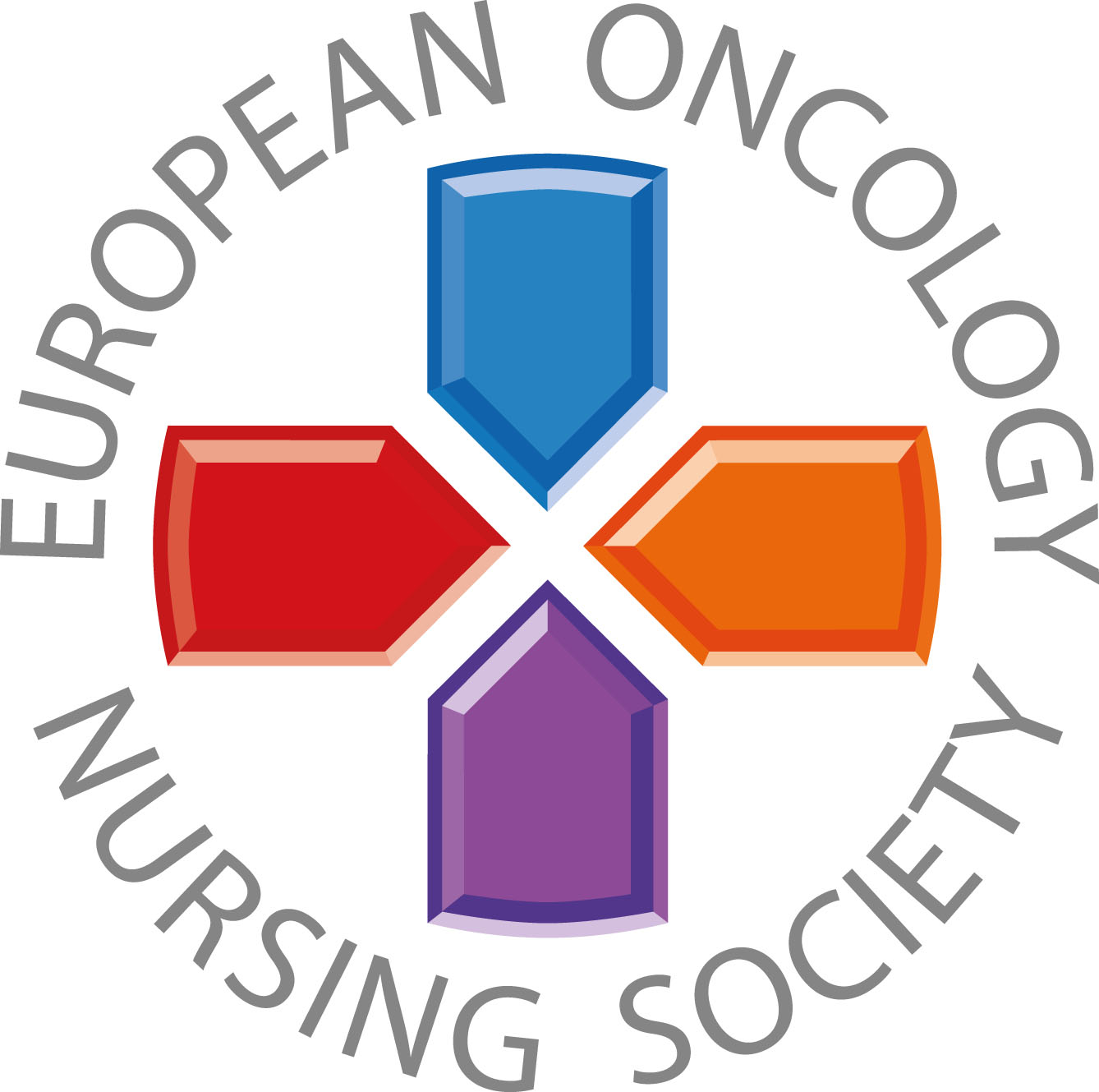 Radoon on looduslik radioaktiivne gaas,  mille kiirgusega võid kodus tahtmatult kokku puutuda.
#PrEvCan #CANCERCODE
The PrEvCan© campaign was initiated by EONS and is run in association with key campaign partner, ESMO. More info: www.cancernurse.eu/prevcan
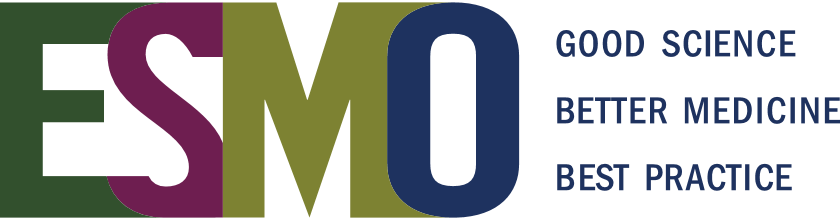 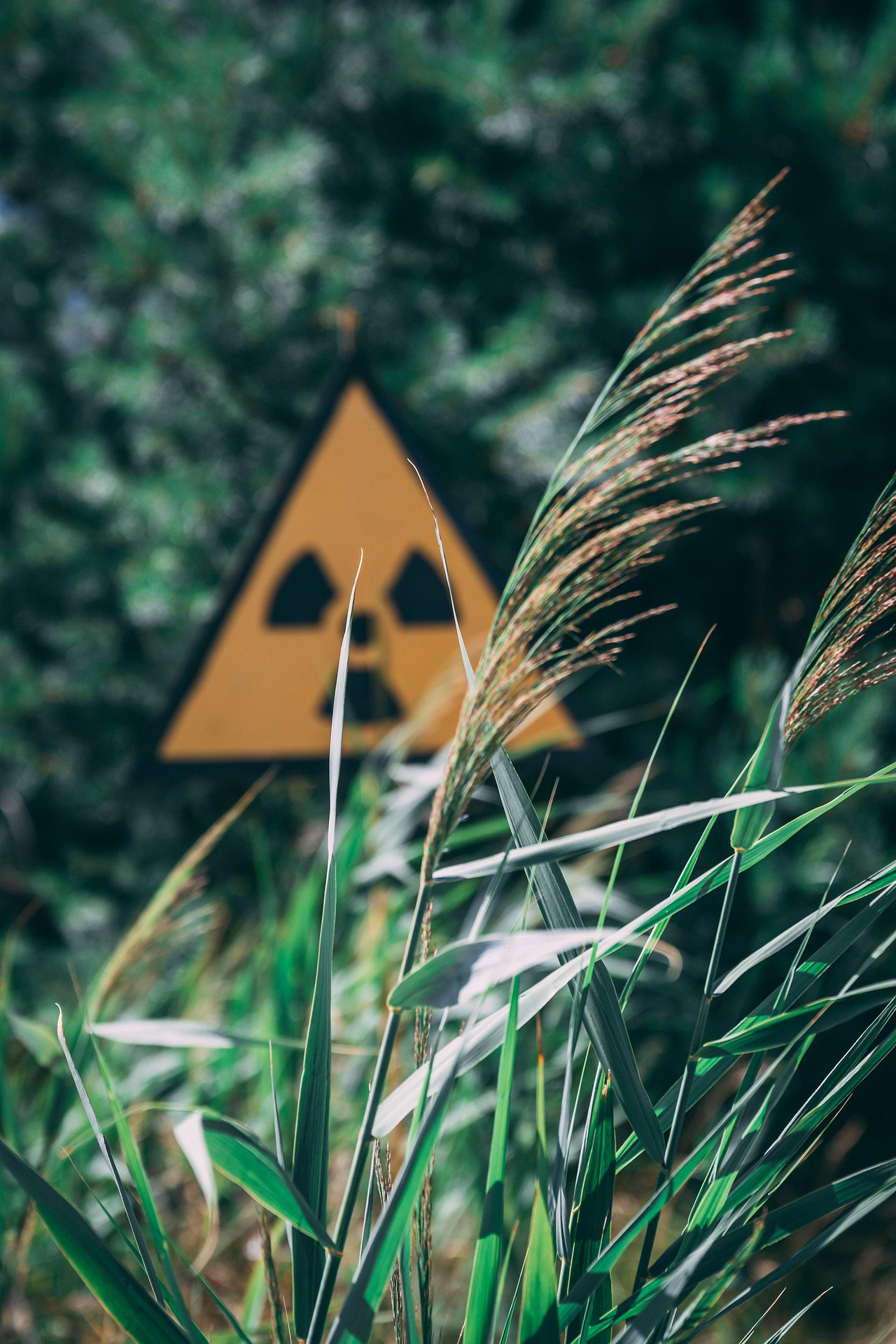 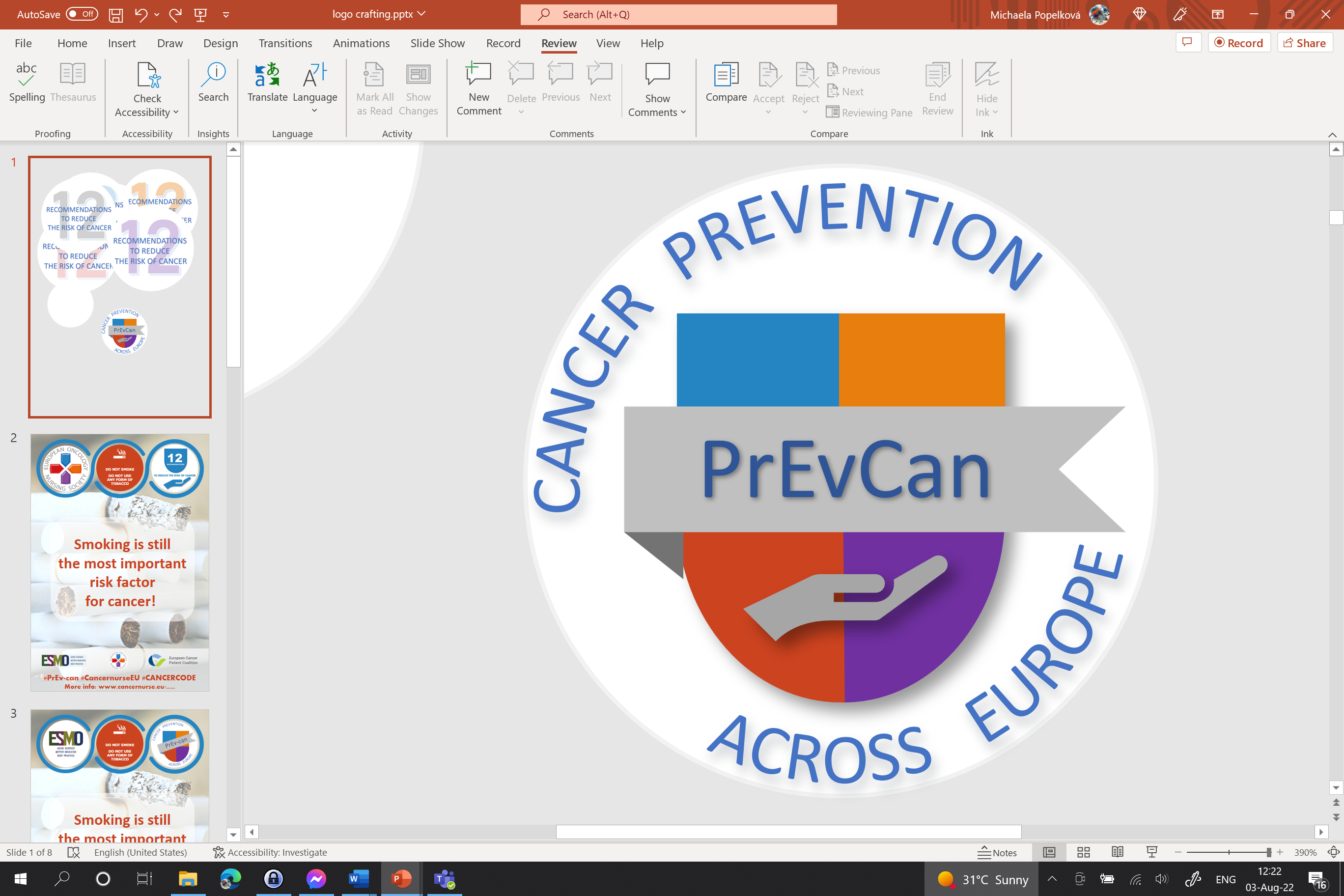 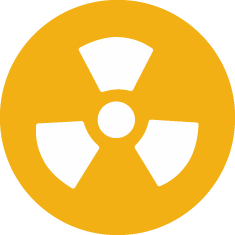 Sisesta siia oma organisatsiooni logo
VÕTA KASUTUSELE MEETMEID,  ET RADOONITASET VÄHENDADA
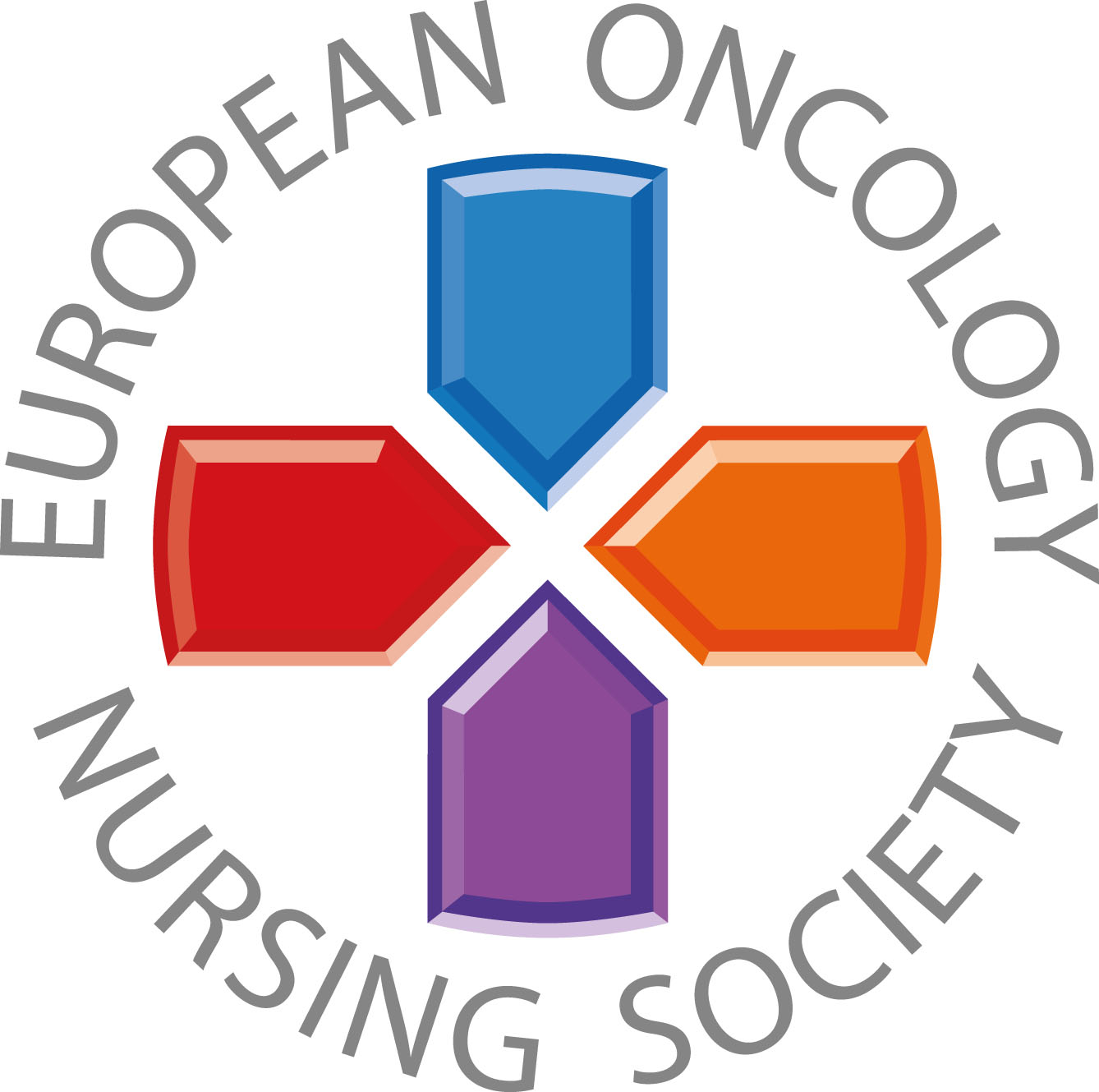 Lisa pilt
Kohandatud tekst
#PrEvCan #CANCERCODE
The PrEvCan© campaign was initiated by EONS and is run in association with key campaign partner, ESMO. More info: www.cancernurse.eu/prevcan
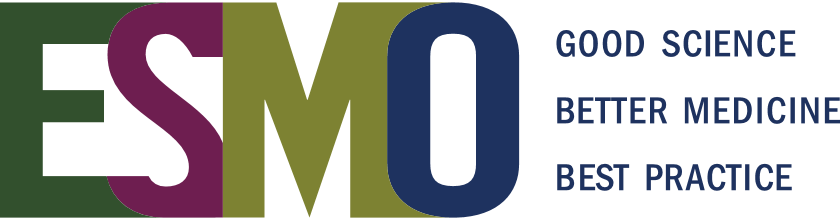